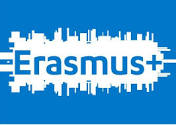 ERASMUS +
MUDr. Michaela Říhová – Ph.D. studentka – 1. ročník – 2. LF UK v Praze

Praktická stáž – srpen 2016 až říjen 2016 –
UK, Nottingham
PROČ Spojené království?
Vyspělá evropská země
Vysoká životní úroveň 
Jedna z nejvyšších úrovní zdravotnictví v EU vůbec
Jazyková dostupnost
Negativa země
Vysoké životní náklady
Nevyzpytatelné počasí
Neotevřenost k ERASMU – resp. k Východní Evropě
Klady programu Erasmus+
Dobrá dostupnost pro Ph.D. studenty
Rozšíření praktických zkušeností
Zlepšení jazykové úrovně
Získání zkušeností se zdravotním systémem v zahraničí
Navázání pracovních kontaktů
Negativa
Velmi byrokratický systém podpisů účastnických smluv, přihlášek, akceptačních dopisů …….NEKONEČNÉ…….
Nedostatečná výše stipendií
Někdy neochota pracovníků UK a paradoxně latentní reakce stran ALMA MATER v podepisování smluv
Nedobrá znalost procesu na 2. LF 
Obtížné uvolnění ze zaměstnání
Nottingham
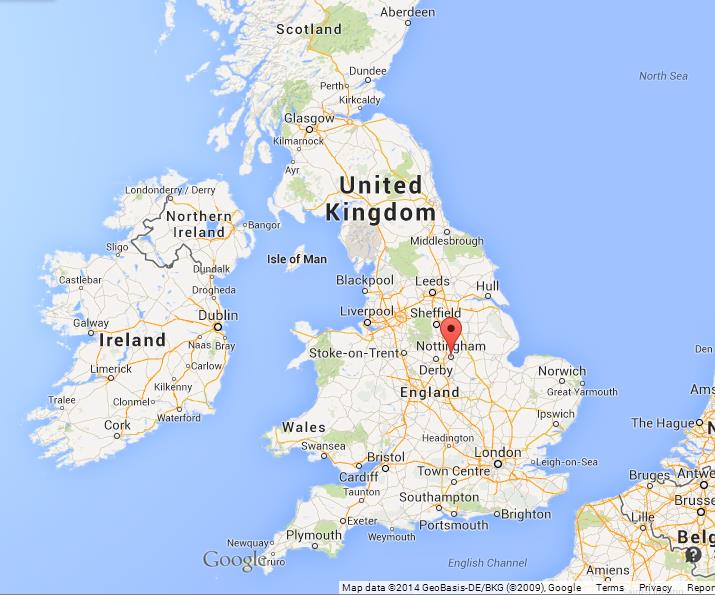 Počet obyvatel: 319 000
Region: East Midlands
Old Market Square
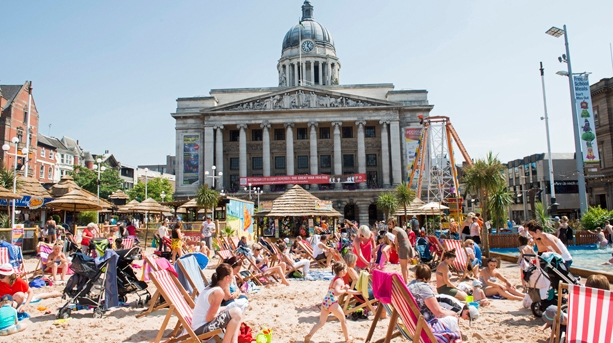 Robin Hood Monument
Robin v tramvaji
Nottingham University Hospitals NHS Trust (NUH) se skládá ze 2 nemocnic – The Queen’s Medical Centre a The City Hospital.Nemocnice spolu úzce kooperují
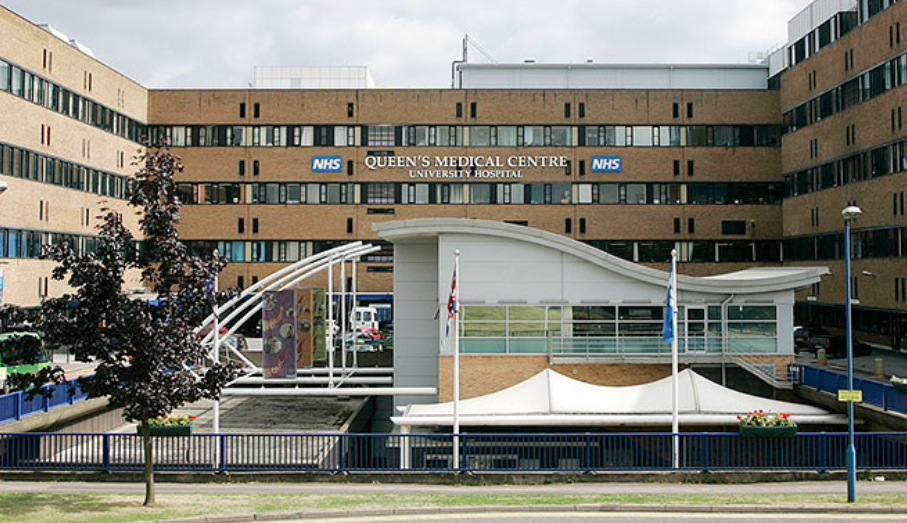 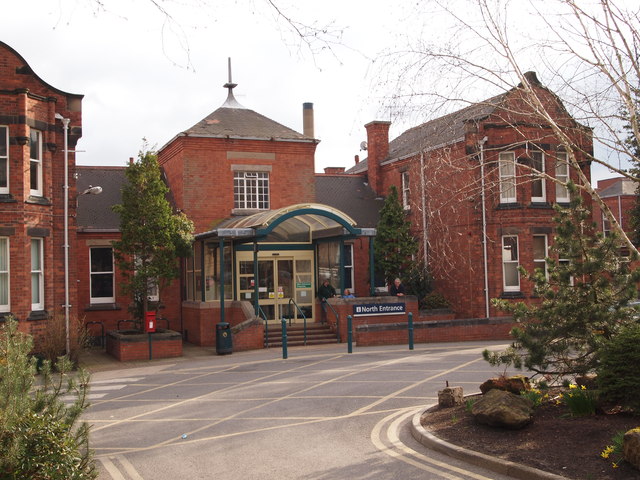 Lékařská fakulta
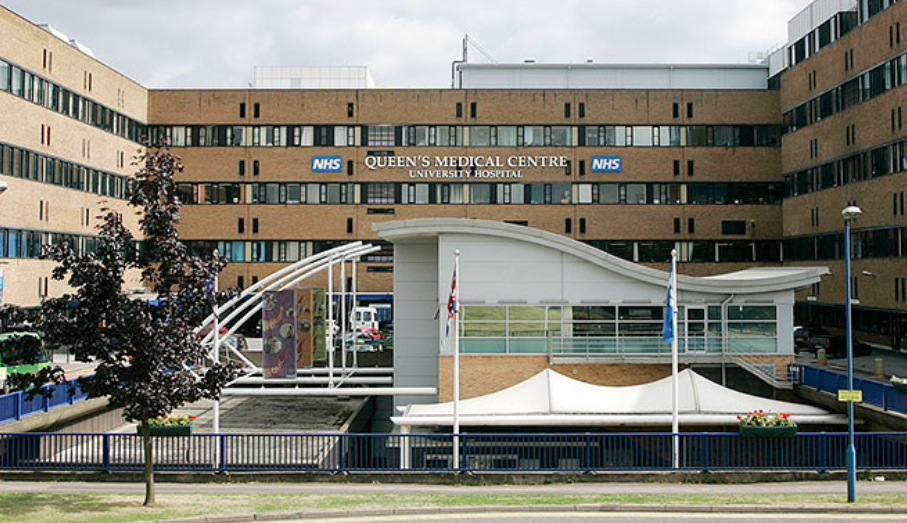 The Queen's Medical Centre
2. největší nemocnice v UK po Královské nemocnici v Londýně
Otevřena královnou v roce 1977
Nejvýznamnější traumacentrum ve střední Anglii
Má 1700 lůžek a zaměstnává 14500 lidí
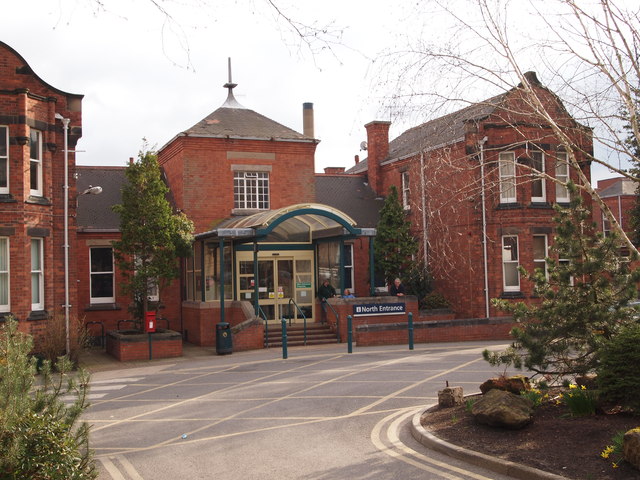 The City Hospital
Otevřena 1903
Regionální centrum pro onkologické nemoci, infekční nemoci, mrtvice a infarkty myokardu
Jedna z nejvíce specializovaných v rámci celé UK na popáleninovou medicínu
ICU tým
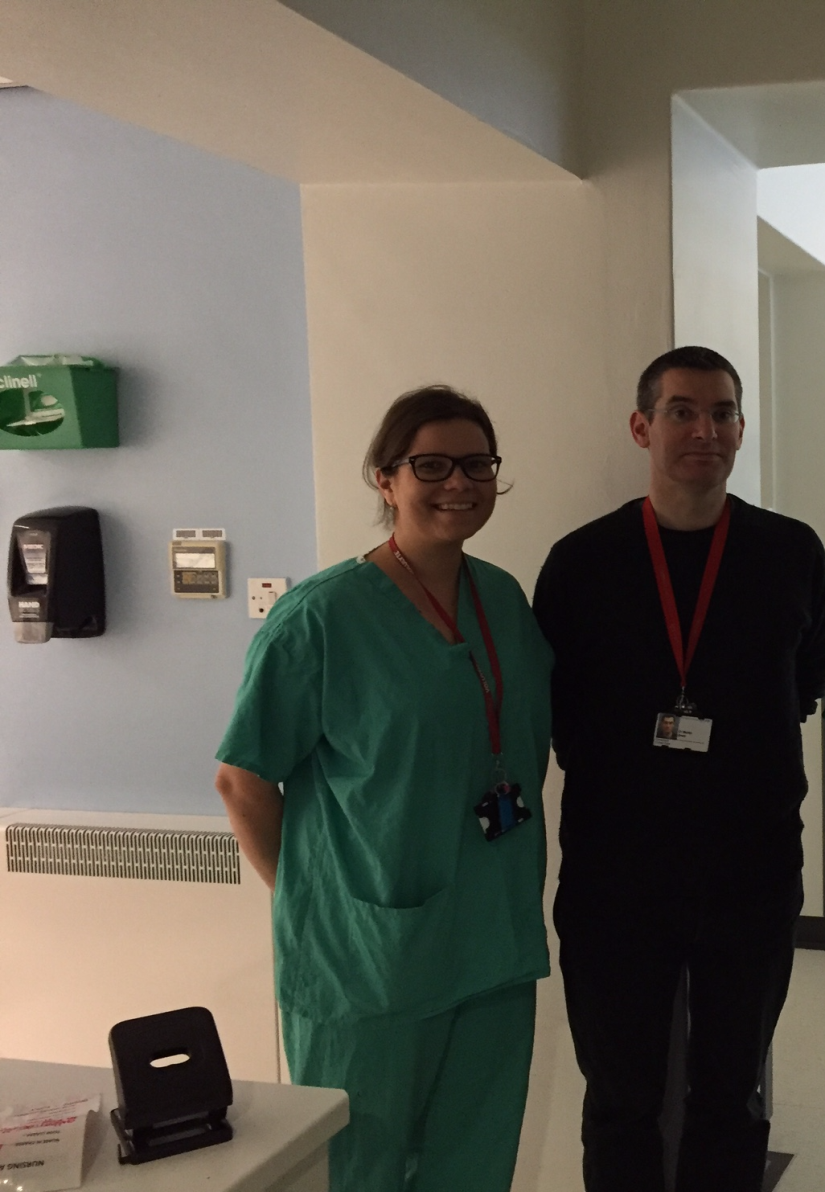 Závěr
Celoživotní zkušenost
Nabídka práce
Zlepšení jazykových dovedností
Navázání nových přátelství
Atraktivní položka do CV
Skvělý přístup přijímající instituce

                                                     … DOPORUČUJI!!!